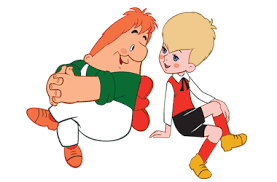 Астрид Линдгрен
«Малыш и Карлсон, который живет на крыше»
Викторина-раскраска
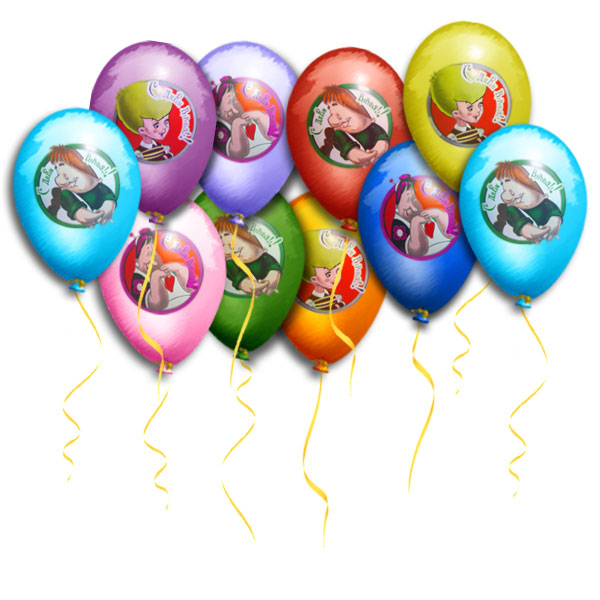 Дорогой друг!
Внимательно прочитай вопрос и 
выбери правильный ответ. 
Если ты ответишь правильно,
то перейдёшь к следующему вопросу. В конце игры тебя ждет сюрприз.
Желаю удачи!
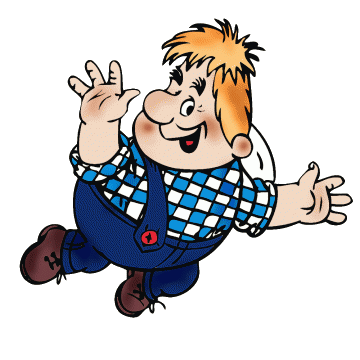 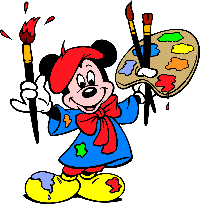 ДАЛЬШЕ
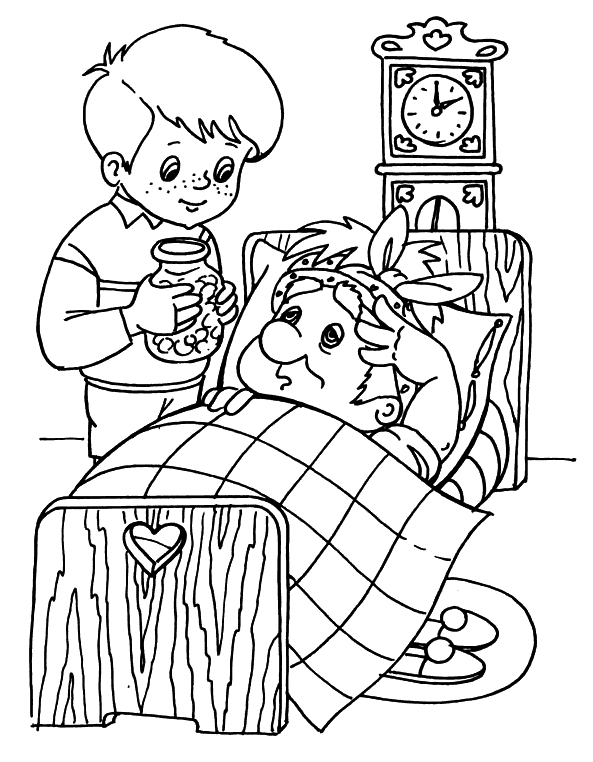 В какой стране происходят события?
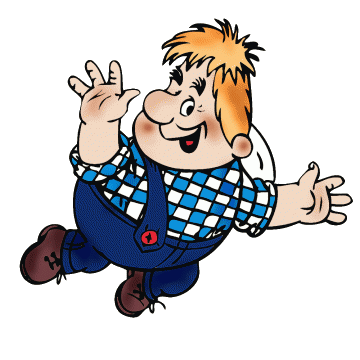 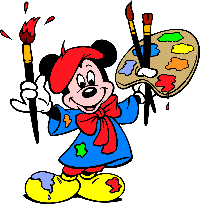 в Швеции
в Финляндии
в Англии
Какое у Малыша было настоящее имя?
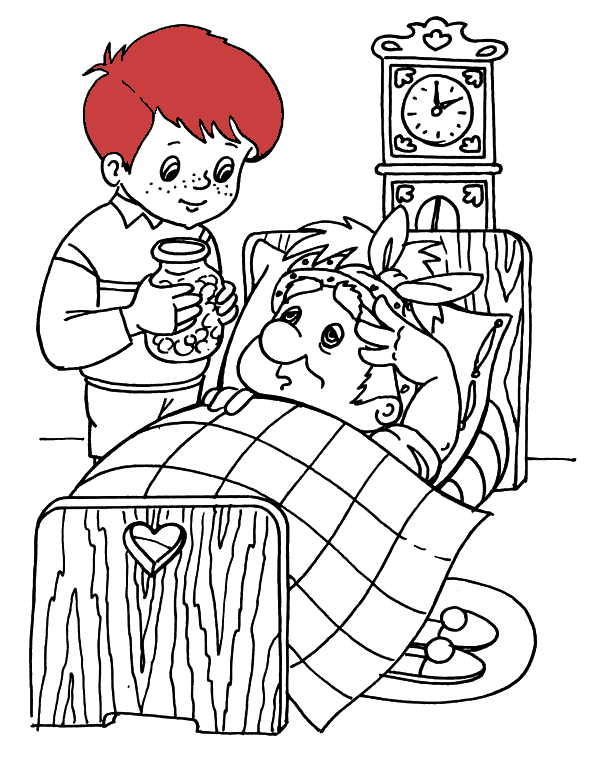 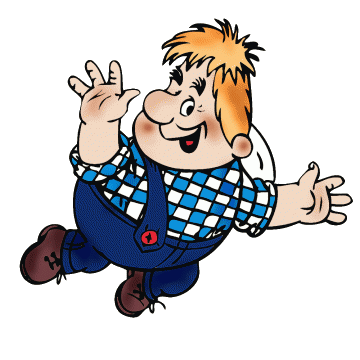 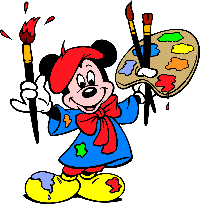 Артур
Даниил
Сванте
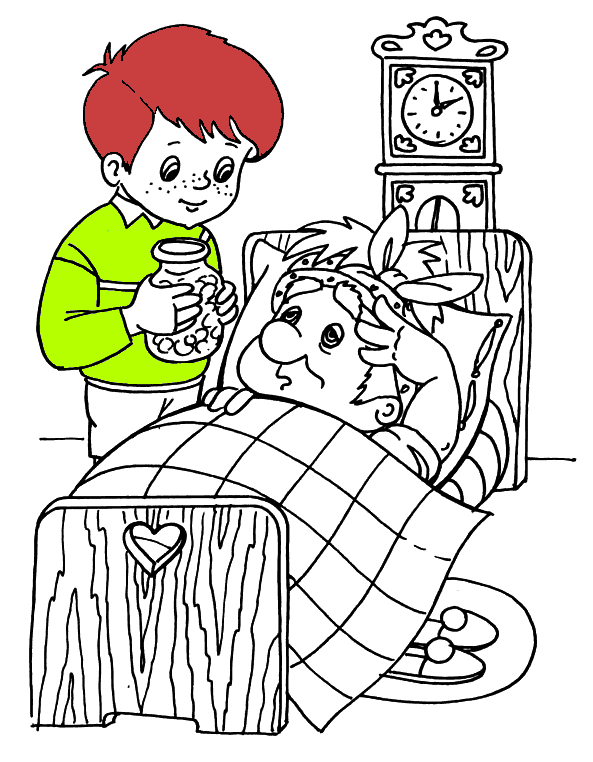 Какая у Малыша была фамилия?
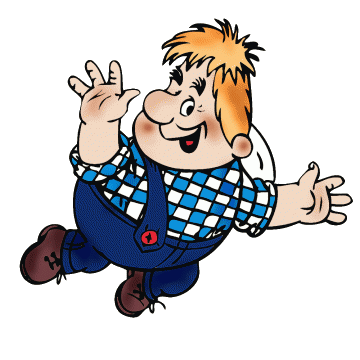 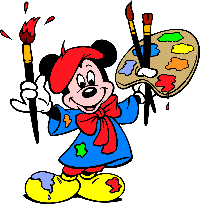 Стоун
Свантесон
Митчел
В каком городе живёт семья Свантесон?
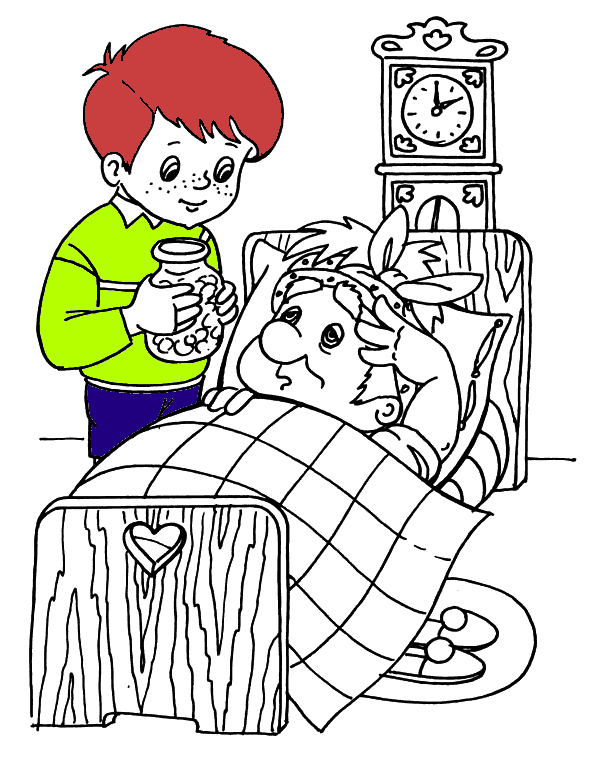 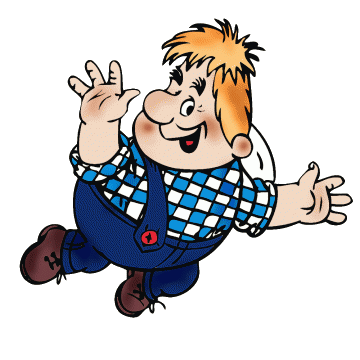 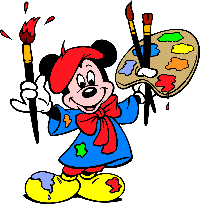 в Осло
в Стокгольме
в Берлине
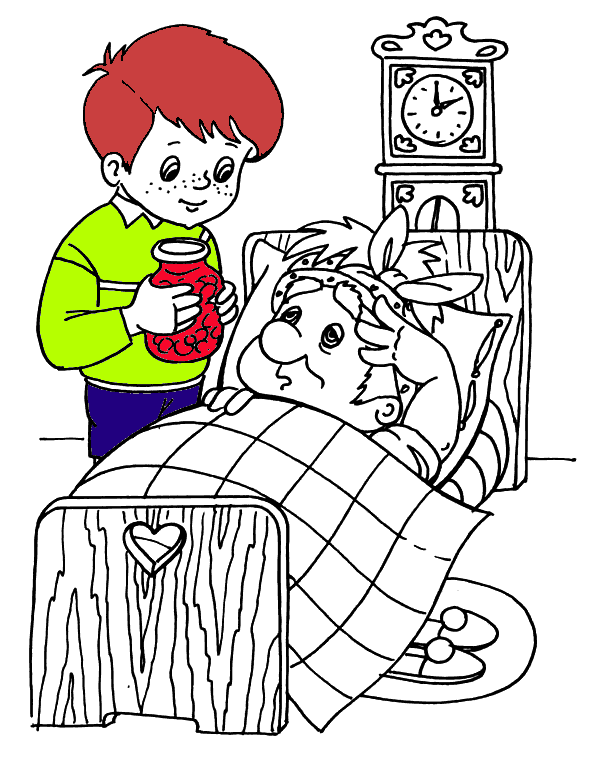 Сколько детей в этой самой обыкновенной семье?
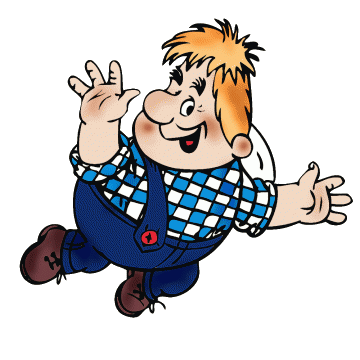 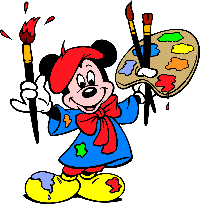 шестеро
четверо
трое
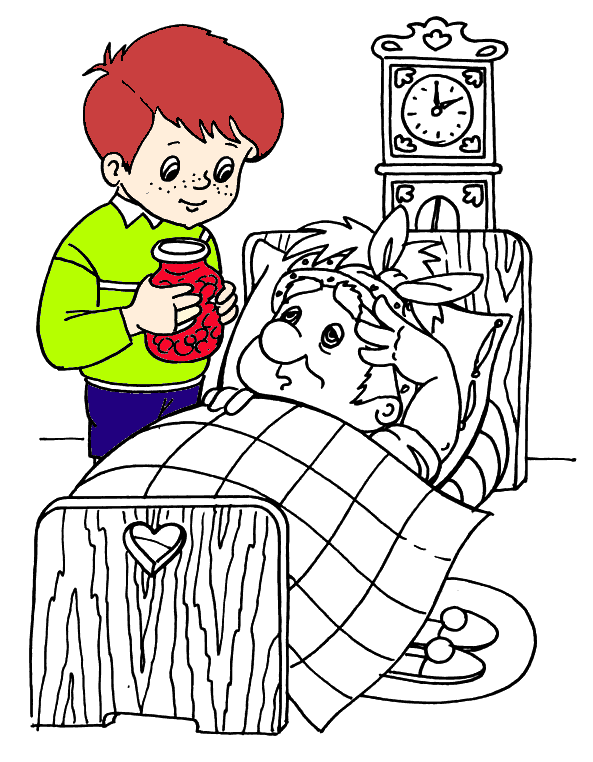 Сколько лет Малышу?
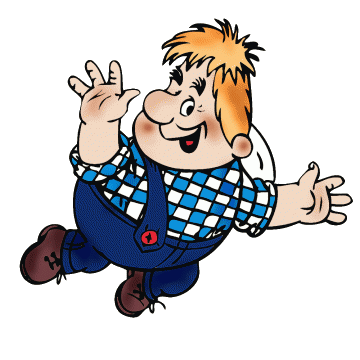 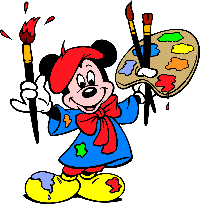 семь
восемь
пять
Как  звали необыкновенного друга Малыша, который любит сладости?
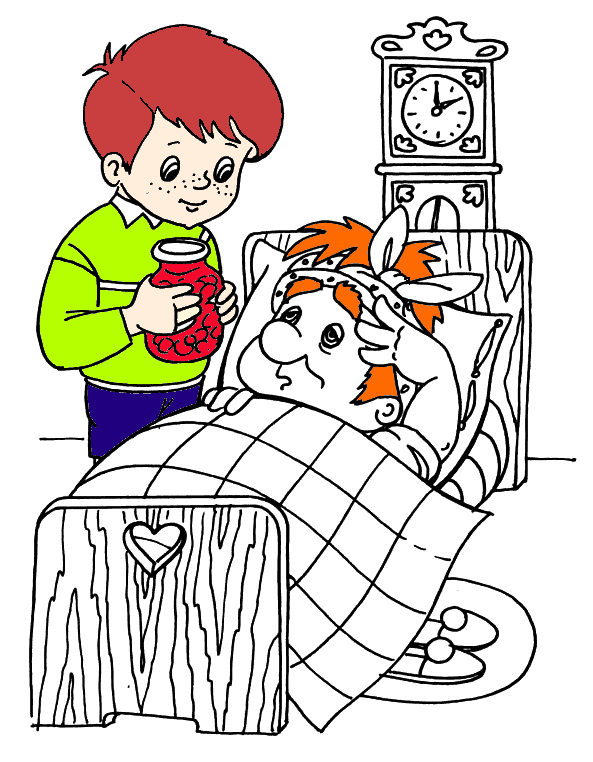 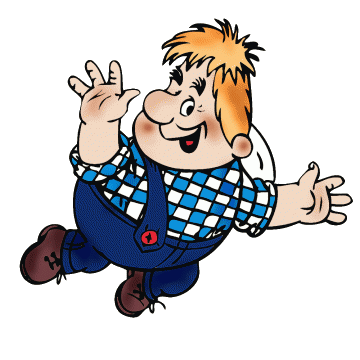 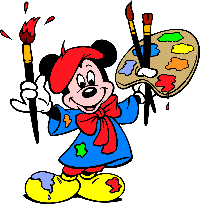 Домовенок Кузя
Чебурашка
Карлсон
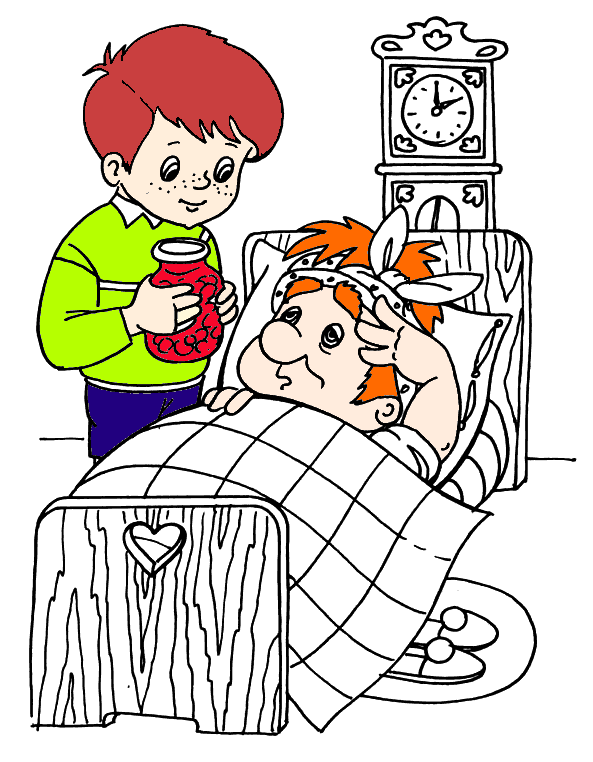 О чём мечтал Малыш в весенний вечер?
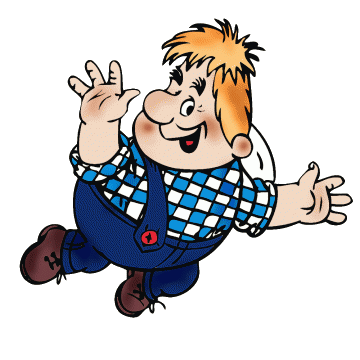 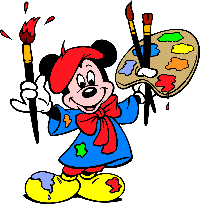 о котёнке
о попугайчике
о щенке
Щенка с такой кличкой подарили Малышу на День рождения?
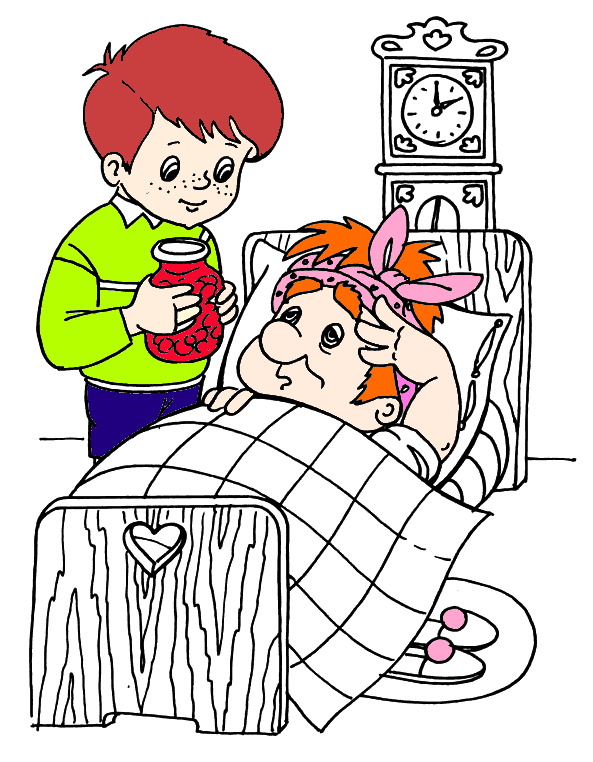 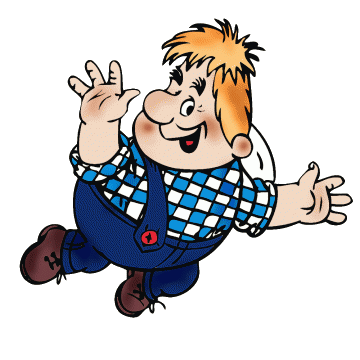 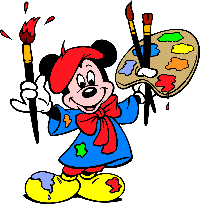 Бимбо
Шарик
Дружок
Что подарил Карлсон Малышу на его День рождения?
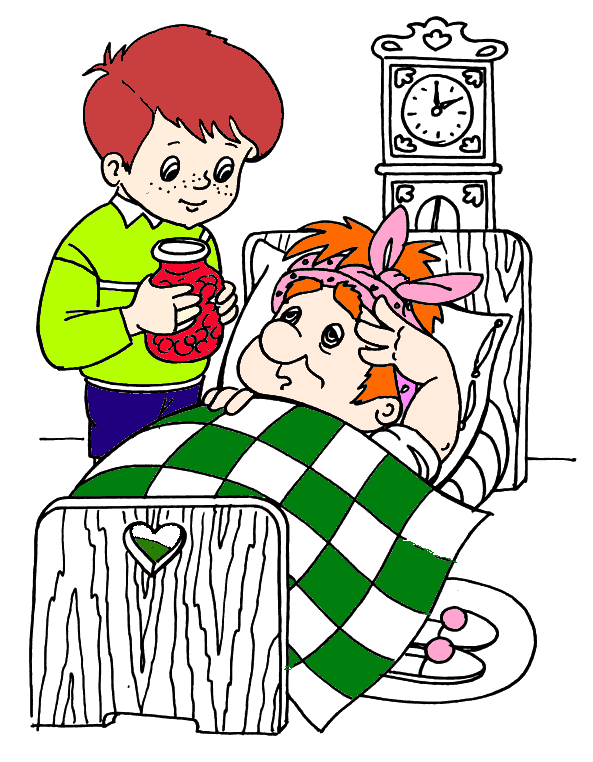 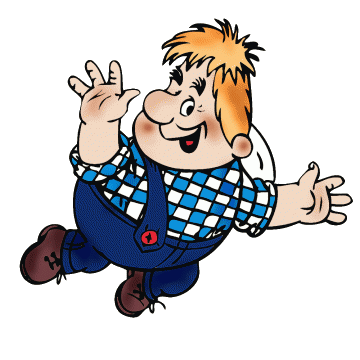 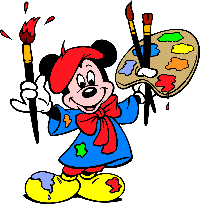 пистолет
машинку
свисток
Где находился домик Карлсона?
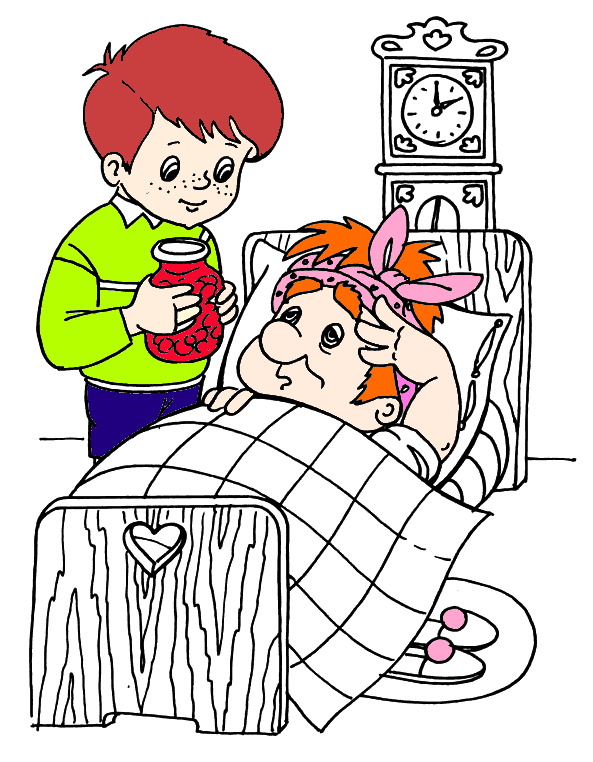 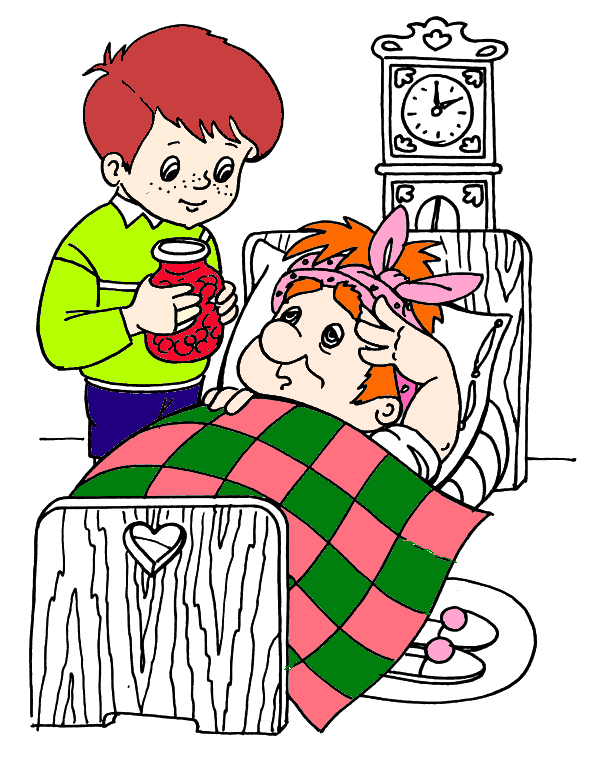 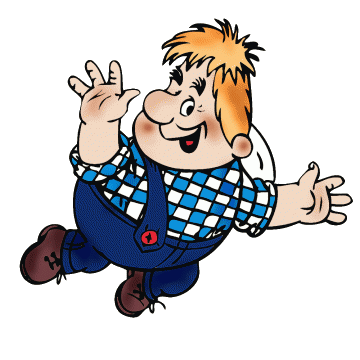 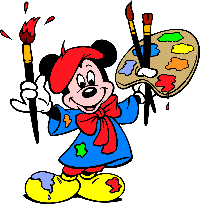 в подвале
за углом
на крыше
Какого цвета ставни в домике Карлсона?
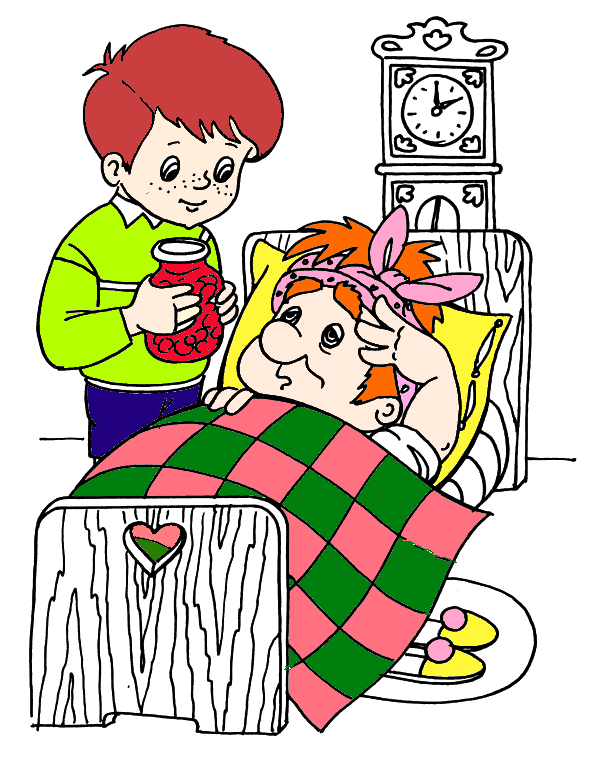 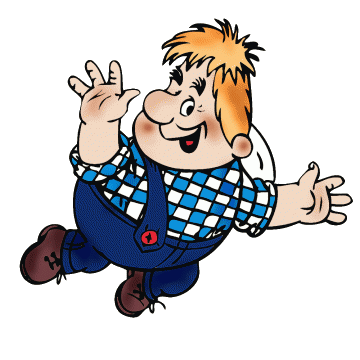 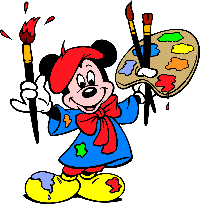 синие
зелёные
белые
Сколько лет Карлсону?
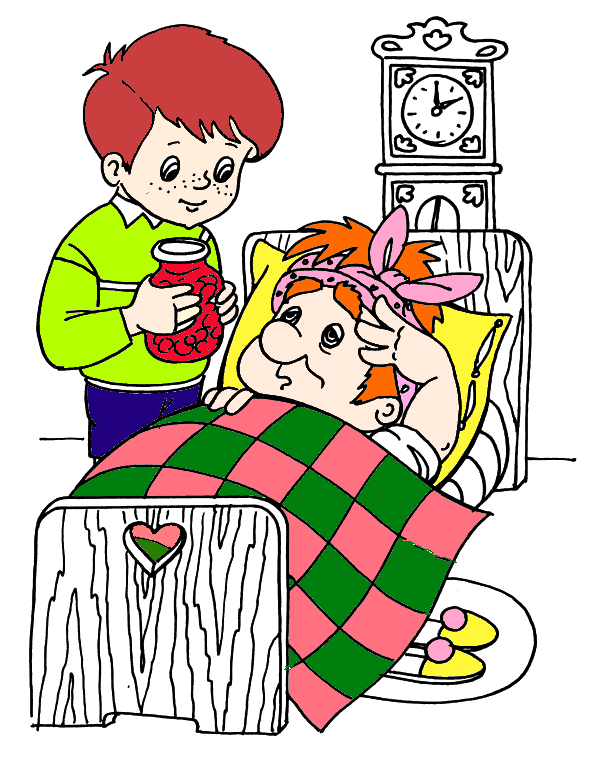 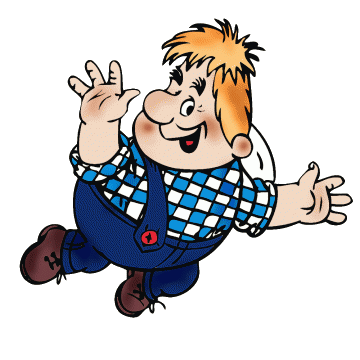 35
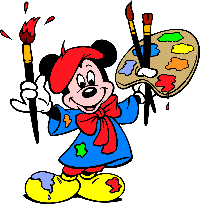 40
Он – мужчина в самом расцвете сил
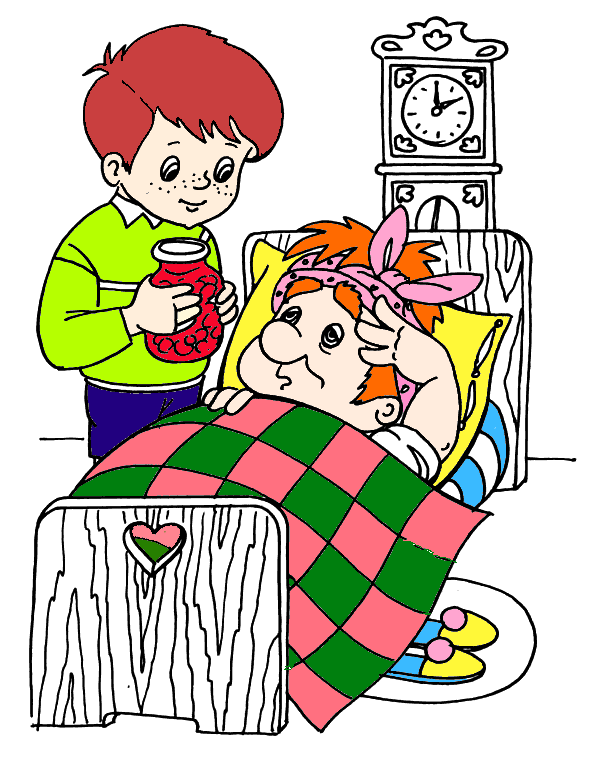 Что подарил Малыш Карлсону, чтобы развеселить его?
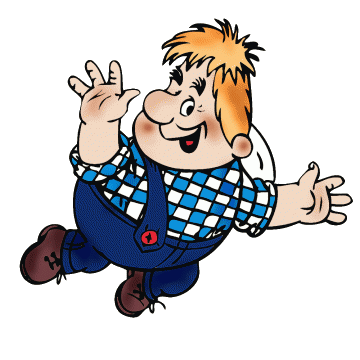 рогатку
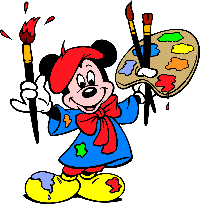 фонарик
свисток
Чем наполнил спиртовку Карлсон для того, чтобы запустить паровую машину?
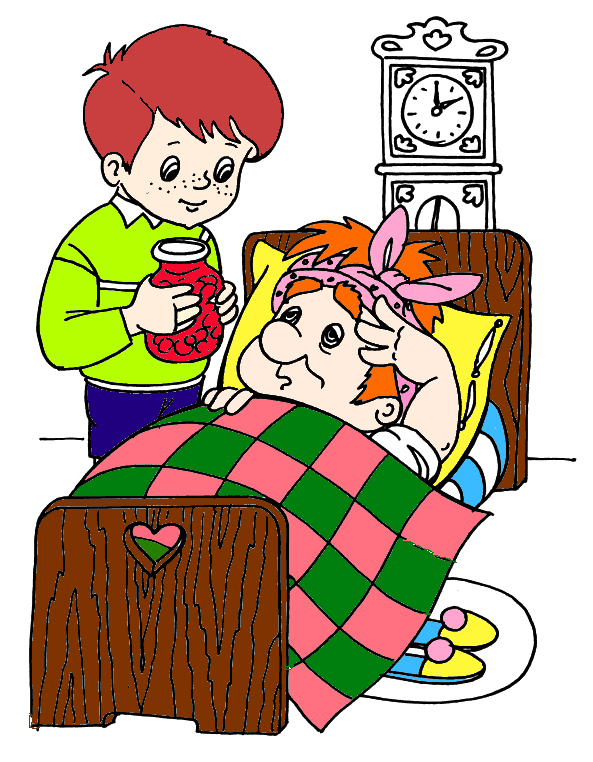 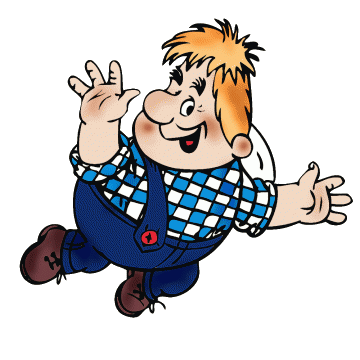 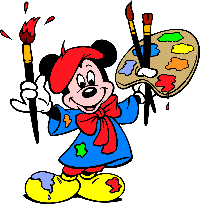 спиртом
бензином
денатуратом
Какое лекарство помогает Карлсону при болезни?
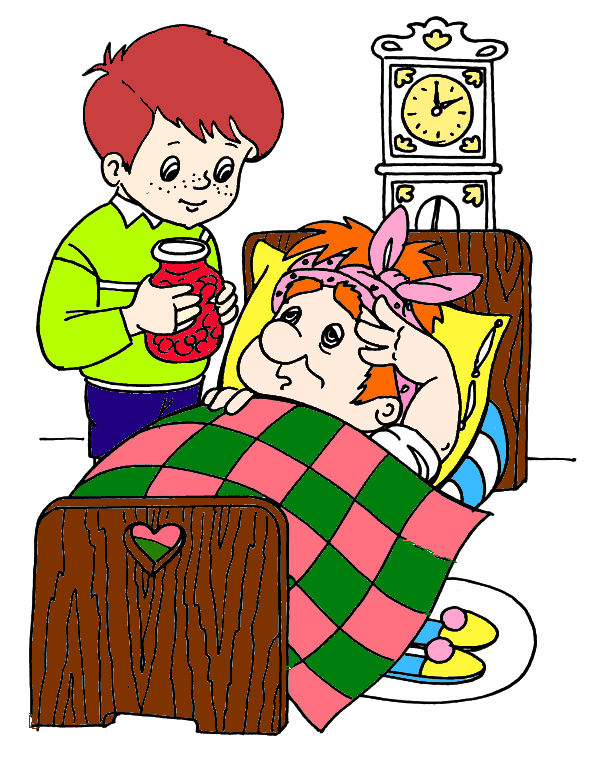 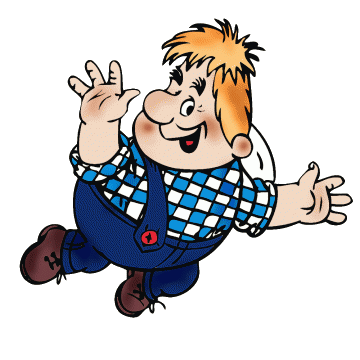 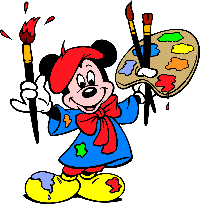 аспирин
касторка
малиновое варенье
Каким способом Карлсон запускал моторчик на спине?
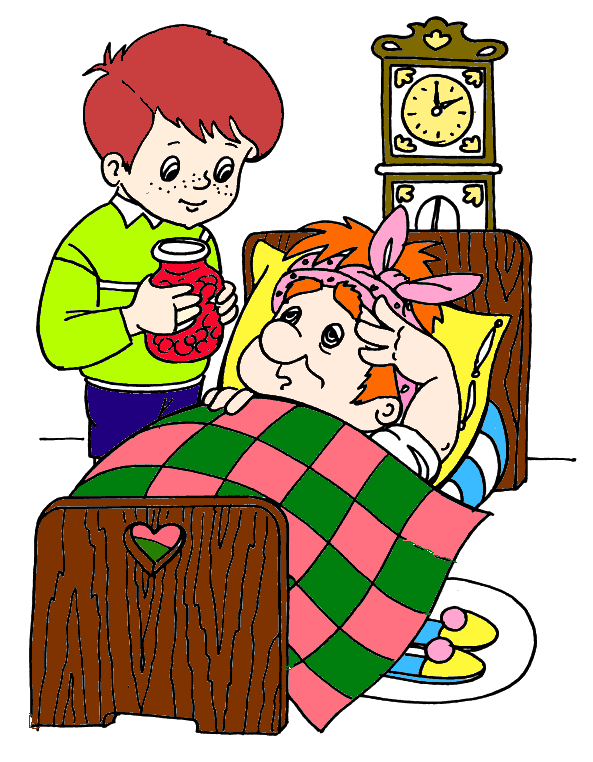 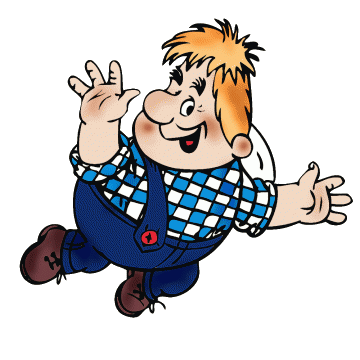 он у него всегда крутится
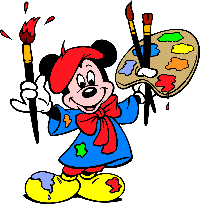 нажимал кнопку на животе
поворотом ключа
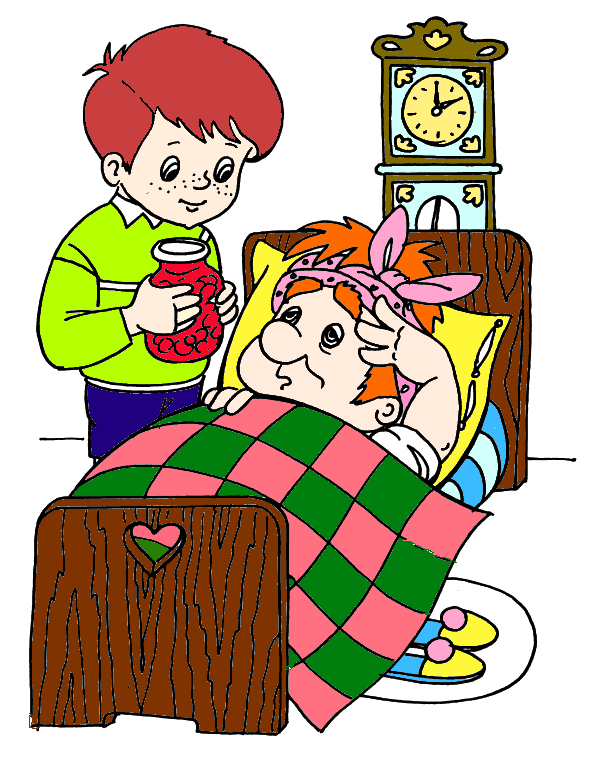 Как Малыш называл фрекен Бок?
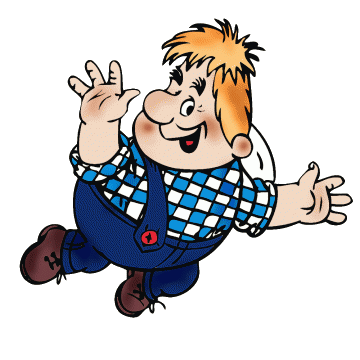 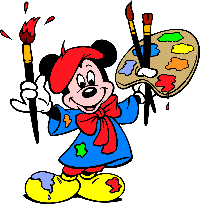 домработница
домоуправительница
домомучительница
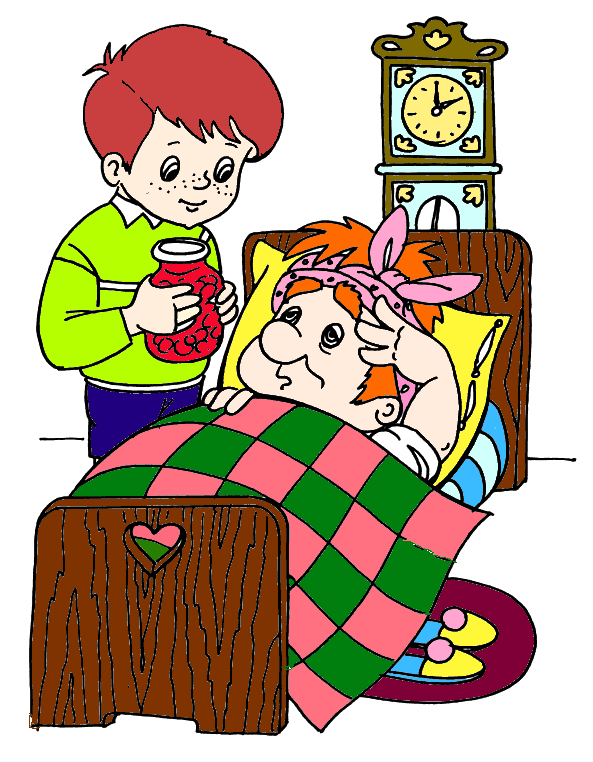 Как Карлсон напугал воров Филле и Рулле?
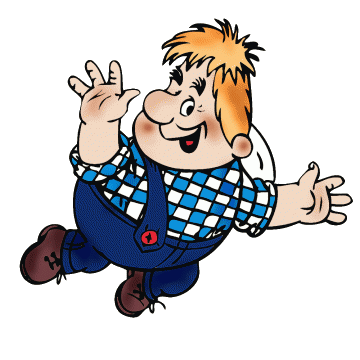 громко закричал
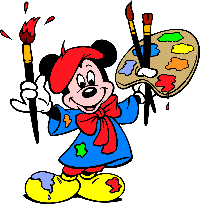 поиграл с ними в привидение
засвистел в свисток
Как звали щенка,с которым Карлсон устраивал представления?
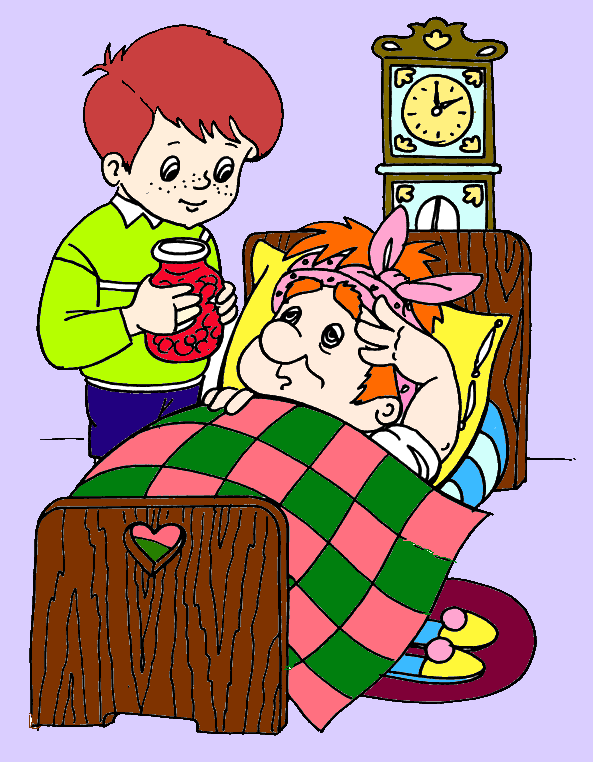 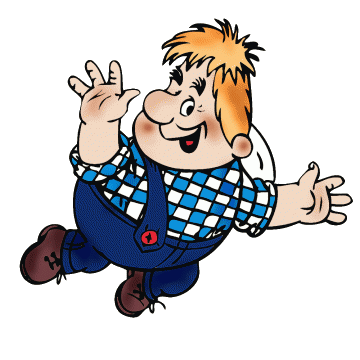 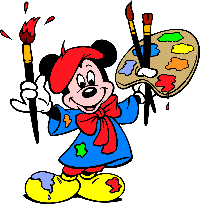 Альберг
Артемон
Рекс
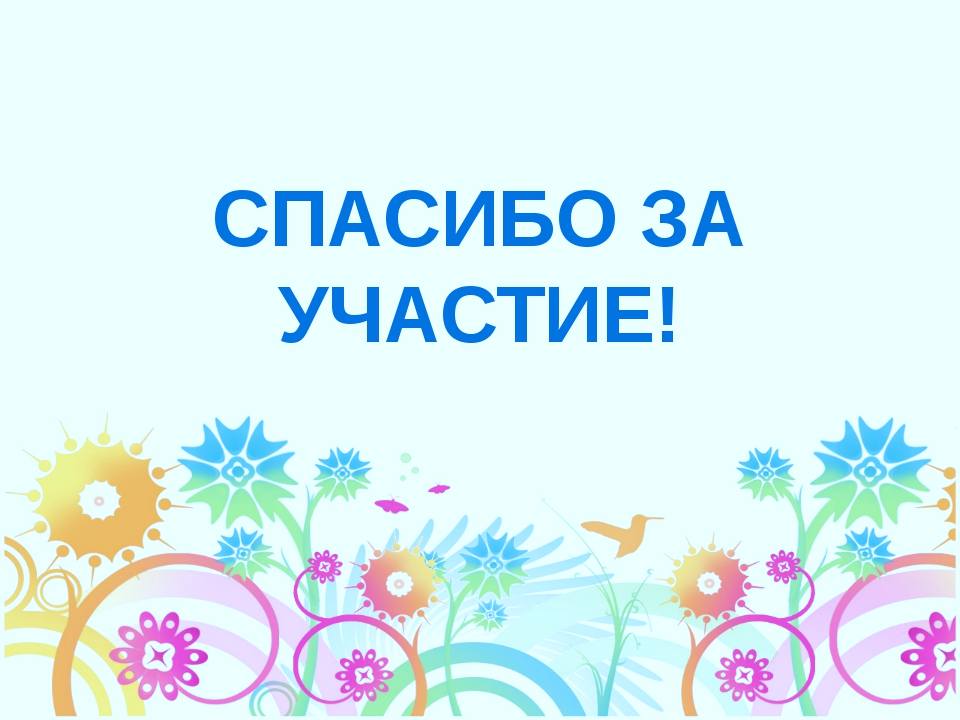 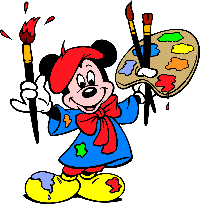